EDPR 250 Elementary orientation
Spring 2025

Presentation date: Tuesday, December 3, 2024
agenda
Celebrations!
Do you have a student in your current placement who will live in your heart forever? 
Type their name in the chat!
groups
Same people in all your classes this semester! :)

Soooo.....

Set up a way to communicate with each other! 
Participate in or plan events to get to know each other!
THESE  ARE  YOUR  PEOPLE!
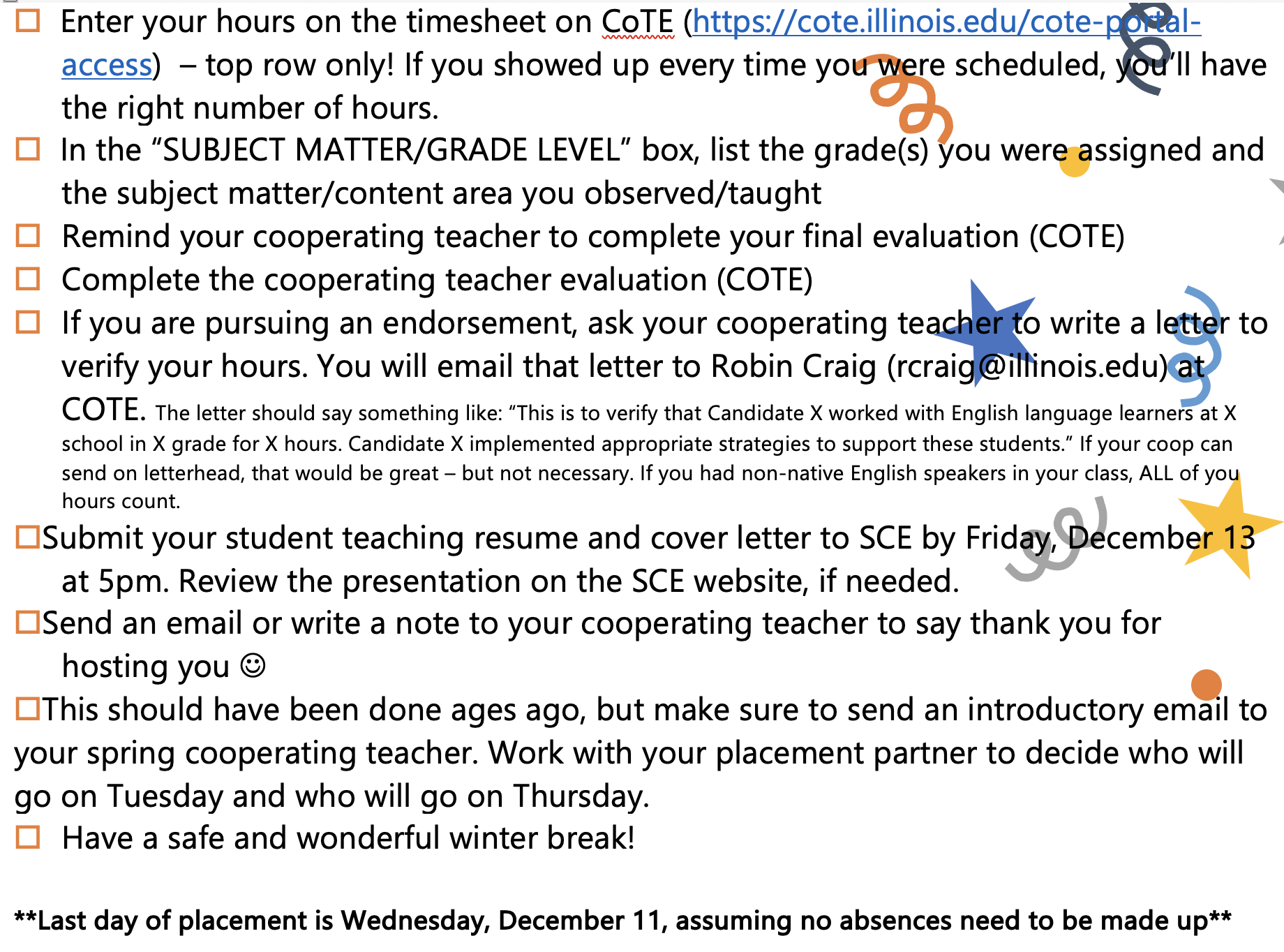 Placement on Tuesdays OR Thursdays - all day – contractual hours

Week of January 20 – Week of May 5

You will see a full day of instruction!

Methods classes: Social studies, science, reading, math, the arts 
FIVE courses, plus placement
Overview of Spring 2025
What to do when you get your placementLet's make sure you're ready!
GET EXCITED!
Wait for SCE to send you a complete roster so you can find your placement partner.
Contact your placement partner and decide who will go Tuesday and who will go Thursday.
Thursday people – YOU CANNOT BE LATE FOR CLASS. Communicate with your teacher about your departure.
Use the roster to arrange a carpool. It's fun to ride together! Lots of time to laugh and debrief about your day! 
Send an individual introductory email to your cooperating teacher
Tell them which day you will attend
It should be polite and professional, not informal
Plan to complete your background check prior to January
Ask your teacher if there is anything they would like you to do prior to your first day
NO!
Dear Ms. Nelson,
I am a junior in elementary education and have been assigned to work with you in the spring semester. I am so excited to meet you and your students!

I will be attending on Tuesdays (all day) and my placement partner,  Ann Baker, will attend on Thursdays. Can you tell me the contractual start time of the day? This is when I will arrive.

If possible, I'd love to meet you before I leave campus for winter break. I'm available next week. Let me know if this could work.

Looking forward to a great semester. Thank you for hosting me!

Sincerely,

Grateful Student
YES!
The first day
Dress professionally and practice good hygiene.
Arrive 5-10 minutes early (ALWAYS!). Practice your route!
Put your phones away and KEEP THEM PUT AWAY.
Sign in at the office. Introduce yourself to the office staff. Be friendly! These people should love you and be thrilled to see you every time you come in!
Find your classroom. Smile and greet people in the hall. 
Perhaps you could ask permission for a student to take you on a tour?
Observe, participate, engage! Be polite and friendly. Defer to your teacher’s directives.
Always be noticing what you can do to be helpful. If you don’t know, ask!
What to expect
What to expect
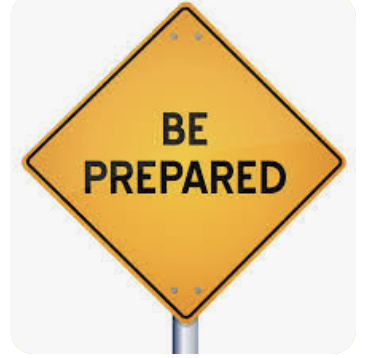 Your days will be long, so….
Pack a lunch and a snack, bring a water bottle
Teachers don't typically leave the building for lunch
Pack meds
Pack a change of clothes if you have FAA after placement
What if you don't vibe with your cooperating teacher?
What are some challenges you might face in an interpersonal relationship?

How can you make the placement a positive experience?

Remember, these professionals are vetted by their administrators!
If trouble should arise….
Don’t let trouble arise!
Follow the chain of command if you have concerns
First, talk to instructors or cooperating teacher
Next, talk to the program coordinator (courses) or me (placements)
If we can’t help, we will advise you who to contact next: 
Advisors
Student Academic Affairs Office (SAAO)
Department head 
Campus resources (Title IX, OSCR, Counseling Center, financial aid, etc.)
The dean is responsible for overseeing the overall functioning of the College of Education and does not typically get involved in student issues unless they are extremely, EXTREMELY serious.
Student Teaching PreviewSpring 2026
Remember – we start the placement process in JANUARY 2025!

Make sure to submit your cover letter and resume to SCE by December 13!

Student teaching begins before the start of the UIUC calendar: JANUARY 5th! You follow your assigned school’s schedule  – NOT UIUC's!

Placements are not official until you receive your placement letter from SCE in November.
Quiz!
Tell one thing you do when you get your placement letter.
Is it important to email your new cooperating teacher right away?
Name one thing to pack on your placement day.
Who do I talk to if I'm concerned about a course?
Who do I talk to if I'm concerned about my placement?
Questions? Comments? Concerns?